1. Ôn và khởi động nào!
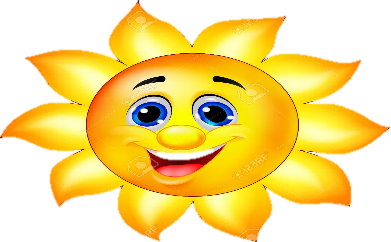 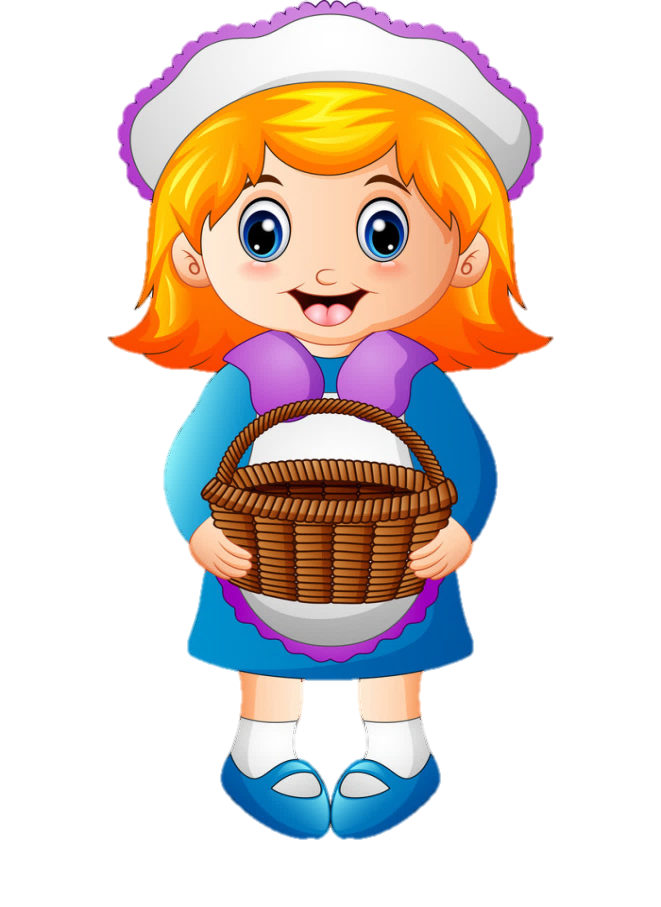 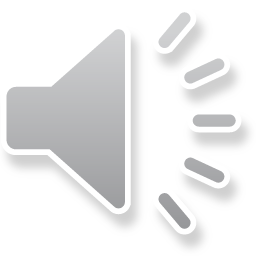 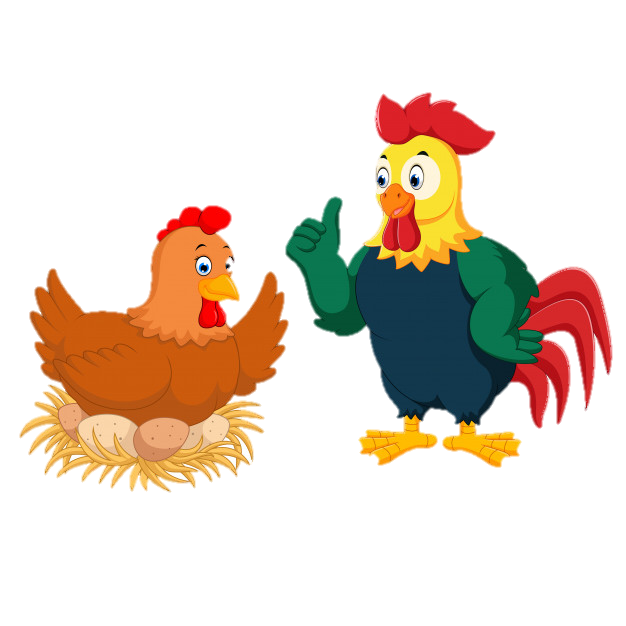 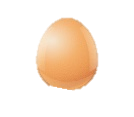 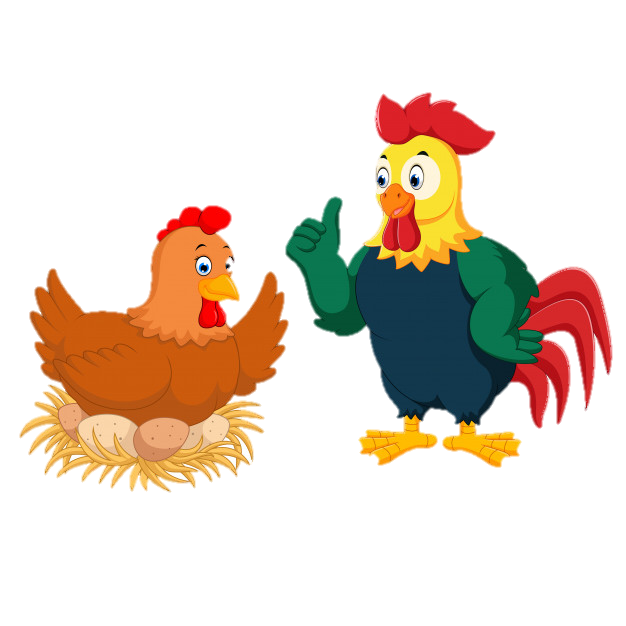 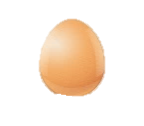 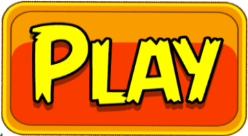 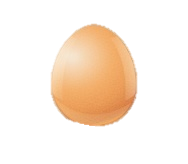 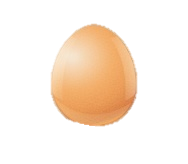 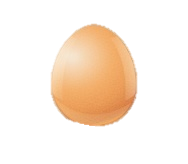 [Speaker Notes: Bài giảng thiết kế bởi: Hương Thảo - tranthao121006@gmail.com]
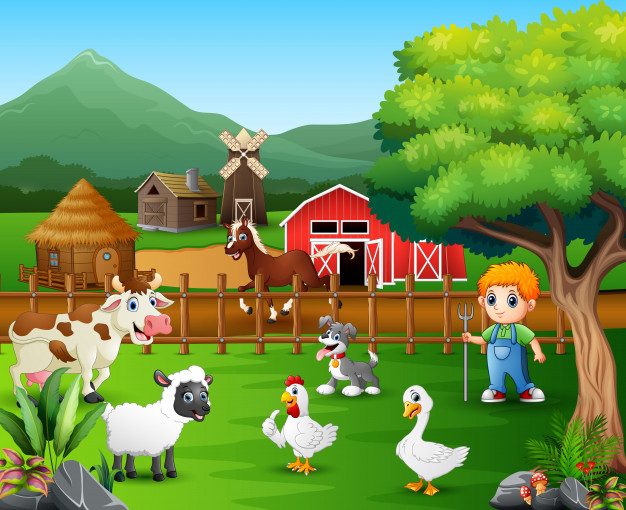 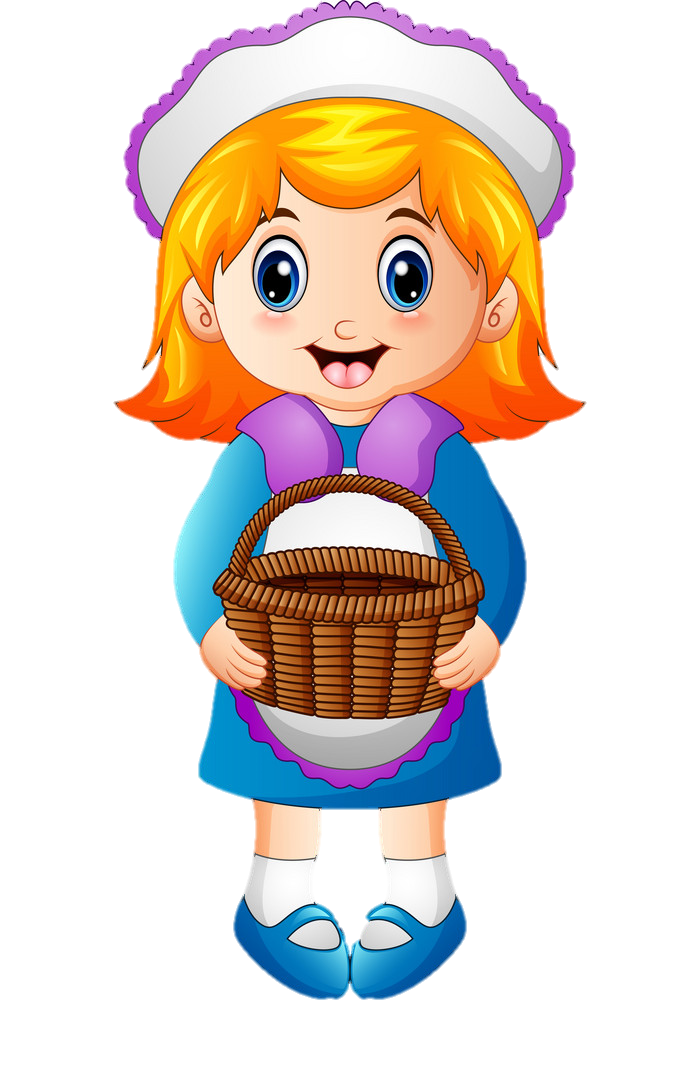 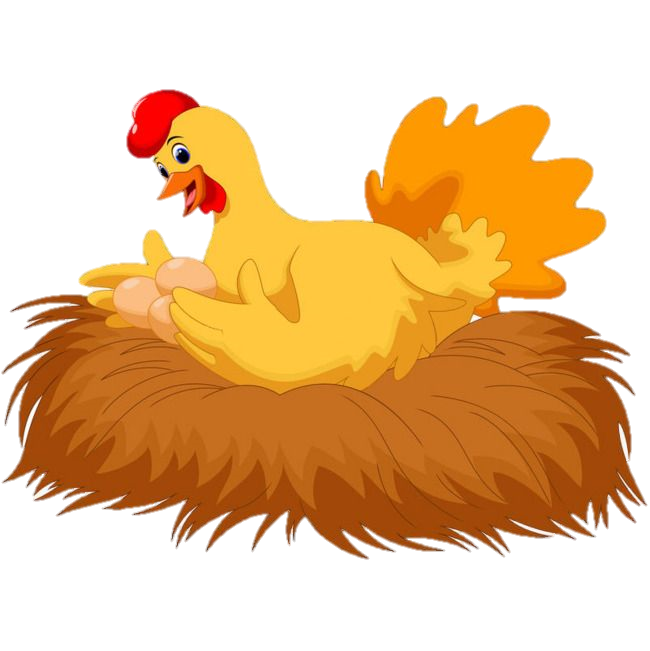 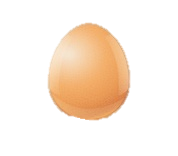 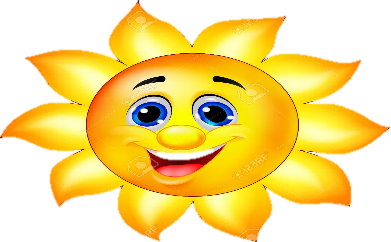 Xin chào các bạn, mình là Mai. Hôm nay mẹ mình đi vắng, mình phải ở nhà giúp mẹ thu hoạch trứng gà. Các bạn hãy giúp mình thu hoạch xong trước khi mẹ về nhé bằng cách trả lời đúng những câu hỏi trong mỗi quả trứng.
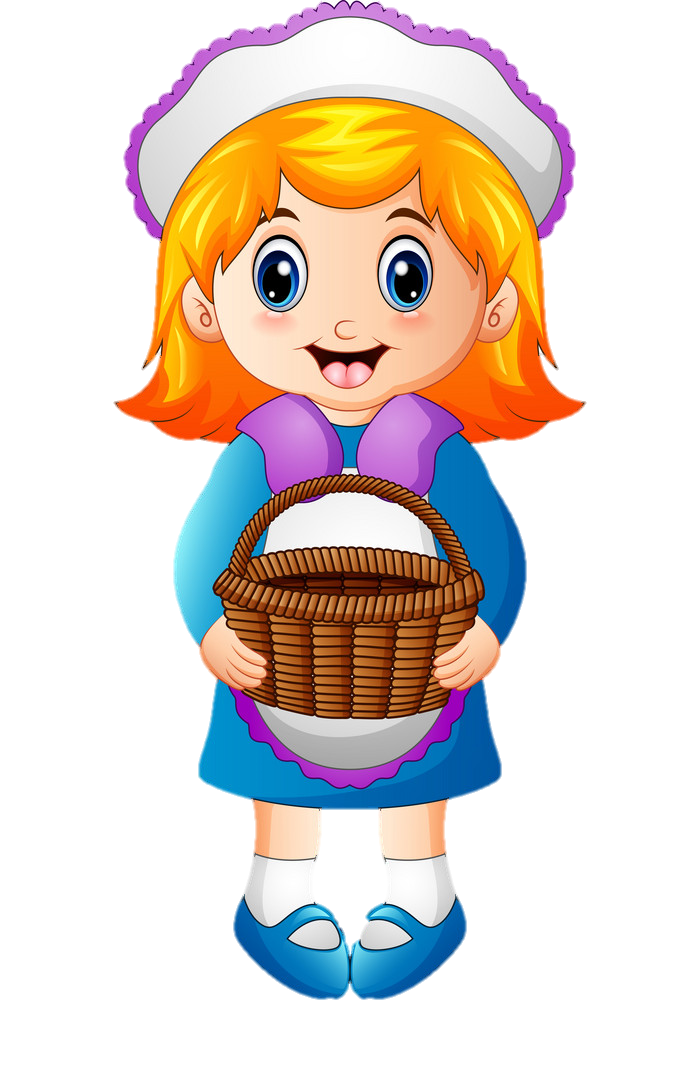 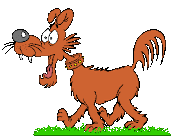 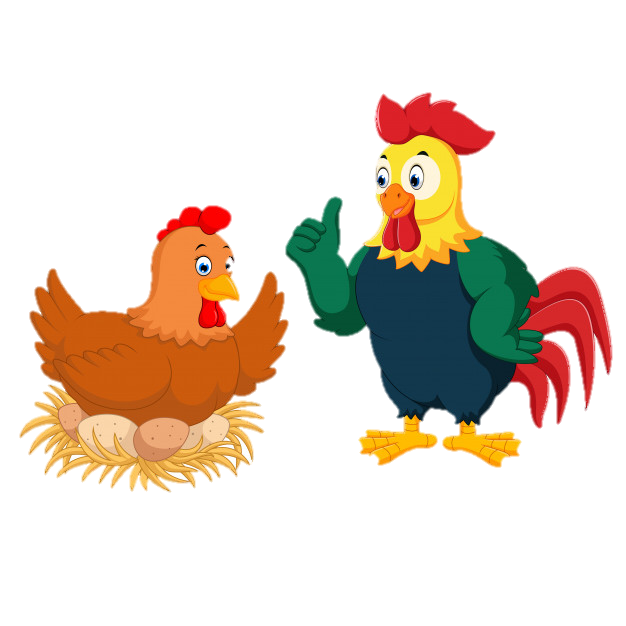 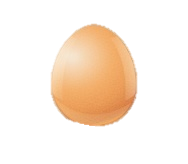 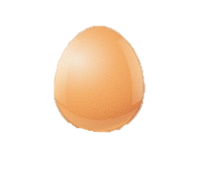 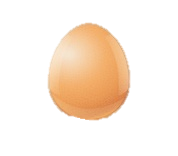 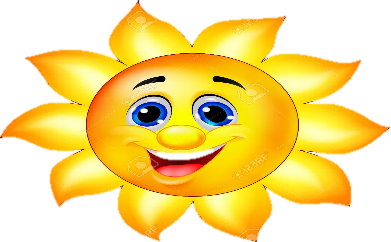 Tiết trước các em học bài gì nhỉ?
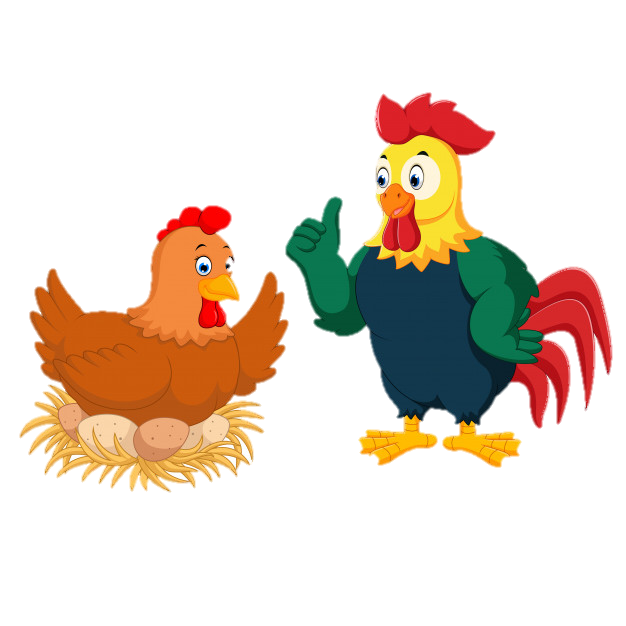 Bài 11: Cái trống trường em
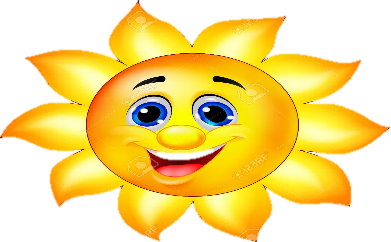 Bài cái trống trường em viết về mùa gì?
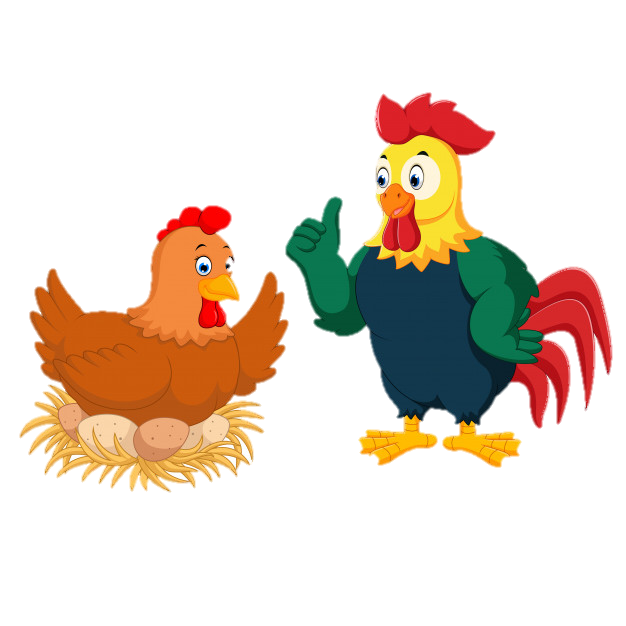 Mùa hè
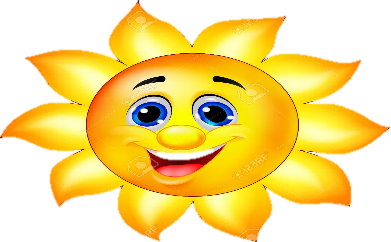 Tiếng trống kêu như thế nào?
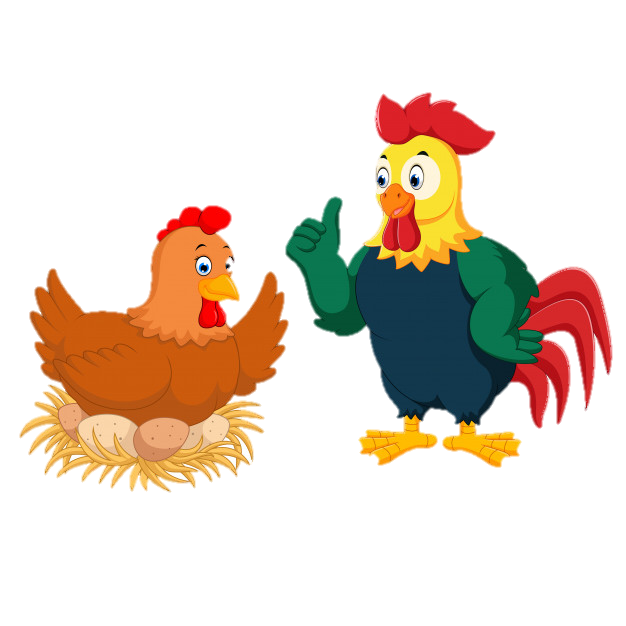 Tùng!Tùng
!Tùng !Tùng
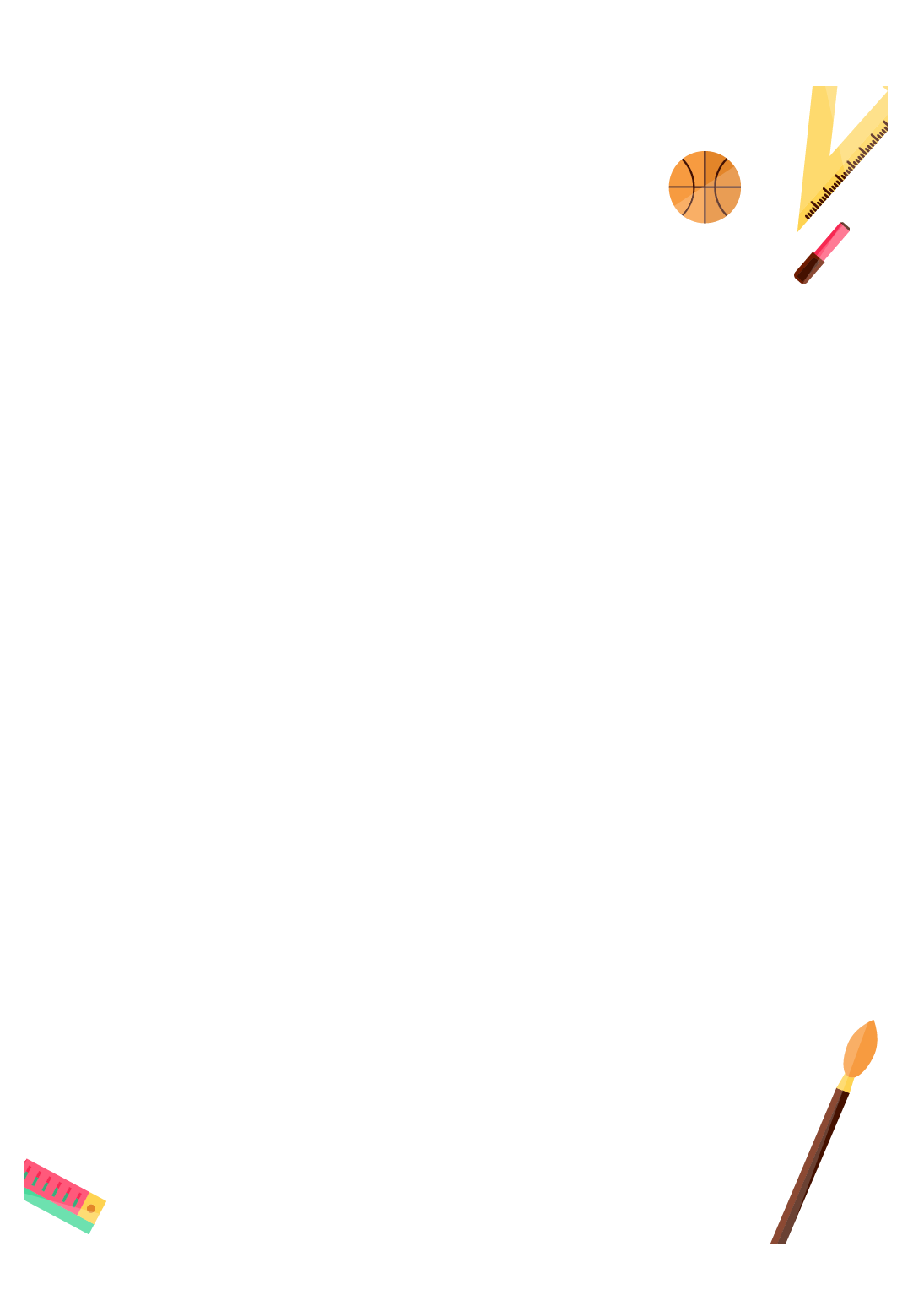 Bài 12: Danh sách học sinh
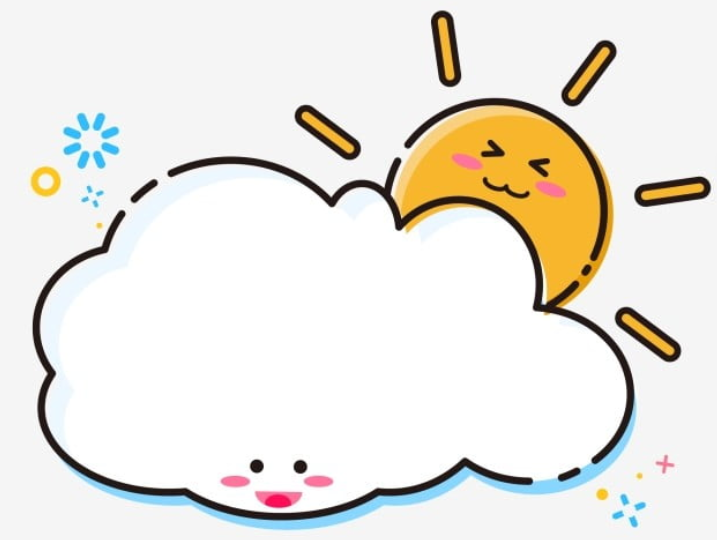 TIẾT 1 – 2
ĐỌC
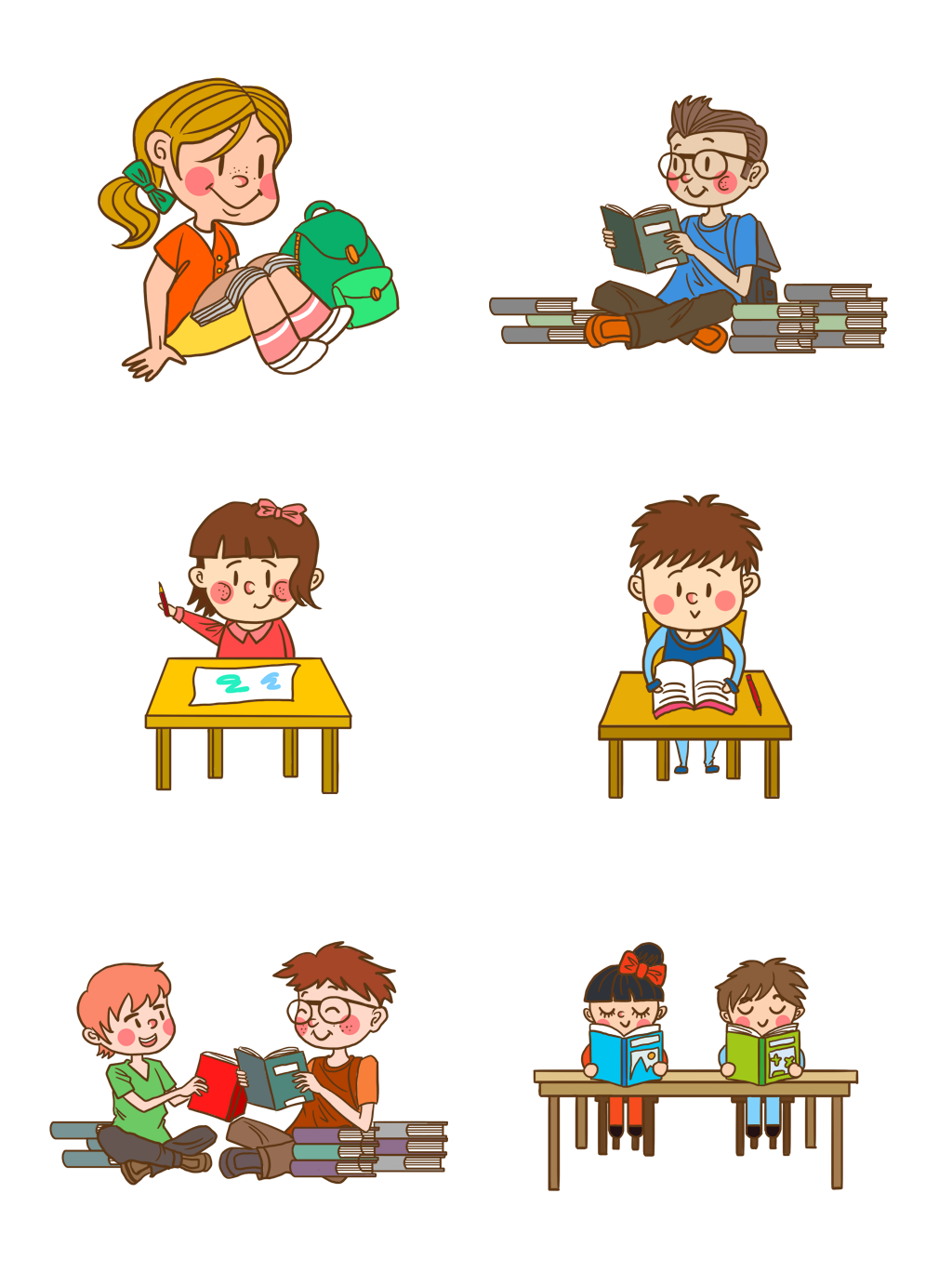 [Speaker Notes: Bài giảng thiết kế bởi: Hương Thảo - tranthao121006@gmail.com]
Mục tiêu bài học
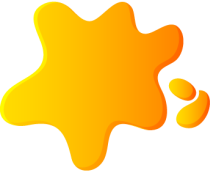 1
Đọc đúng các từ khó, đọc rõ ràng danh sách học sinh
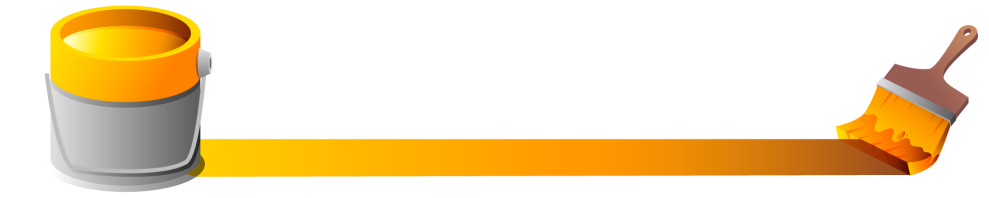 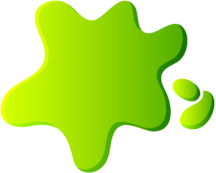 2
Biết cách đọc các cột theo hàng ngang từ trái qua phải
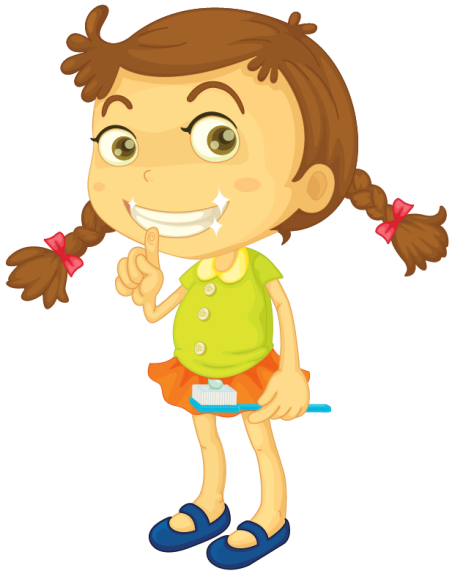 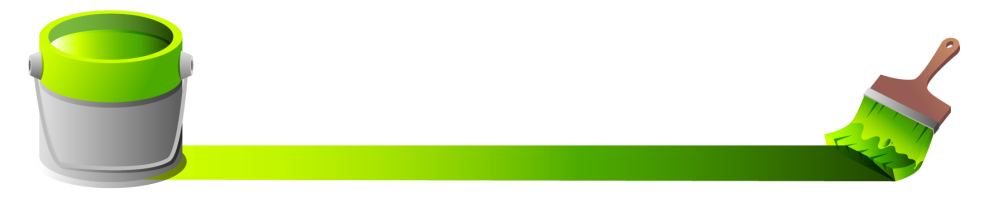 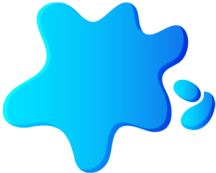 3
Biết sắp xếp danh sách học sinh theo bảng chữ cái.
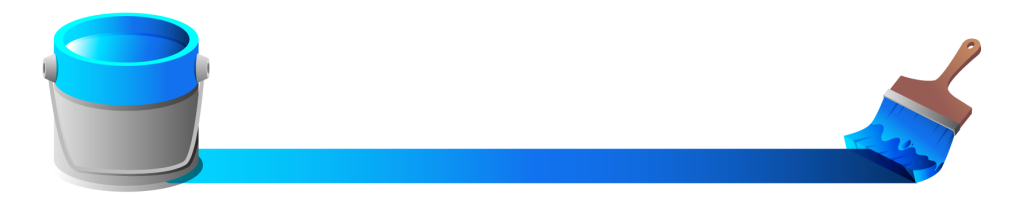 Em thích được khen về điều gì?
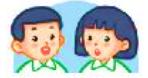 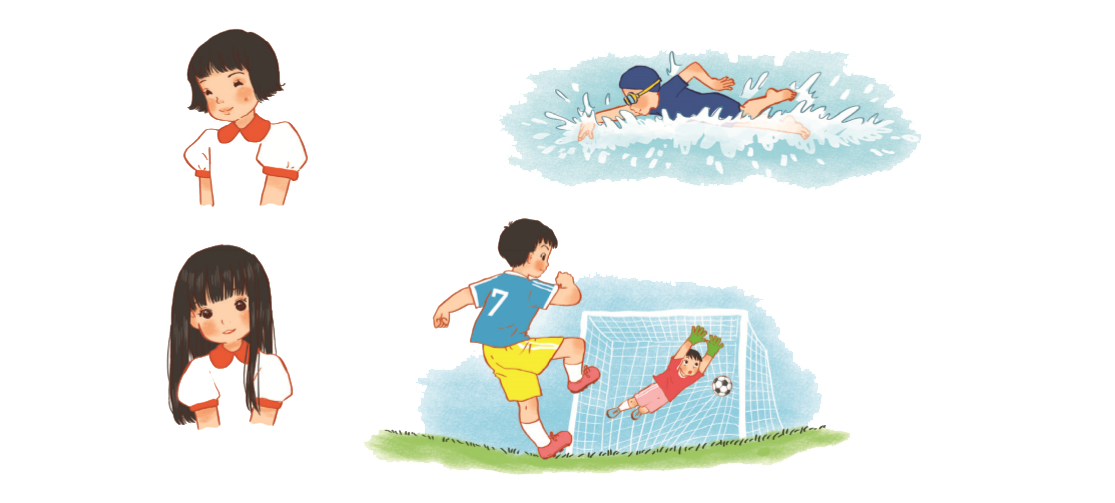 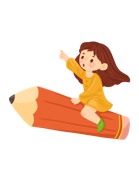 Danh sách học sinh
Hôm nay chúng tôi được đọc truyện tại lớp. Cô giáo cho chúng tôi đăng kí đọc truyện theo sở thích. Dưới đây là danh sách đăng kí của tổ tôi.
     




   
     Dựa vào danh sách đăng kí, cô chia lớp thành ba nhóm, mỗi nhóm đọc một truyện. Chúng tôi đọc cho nhau nghe, rồi cùng nhau trao đổi về các nhận vật trong truyện mà nhóm đã chọn.
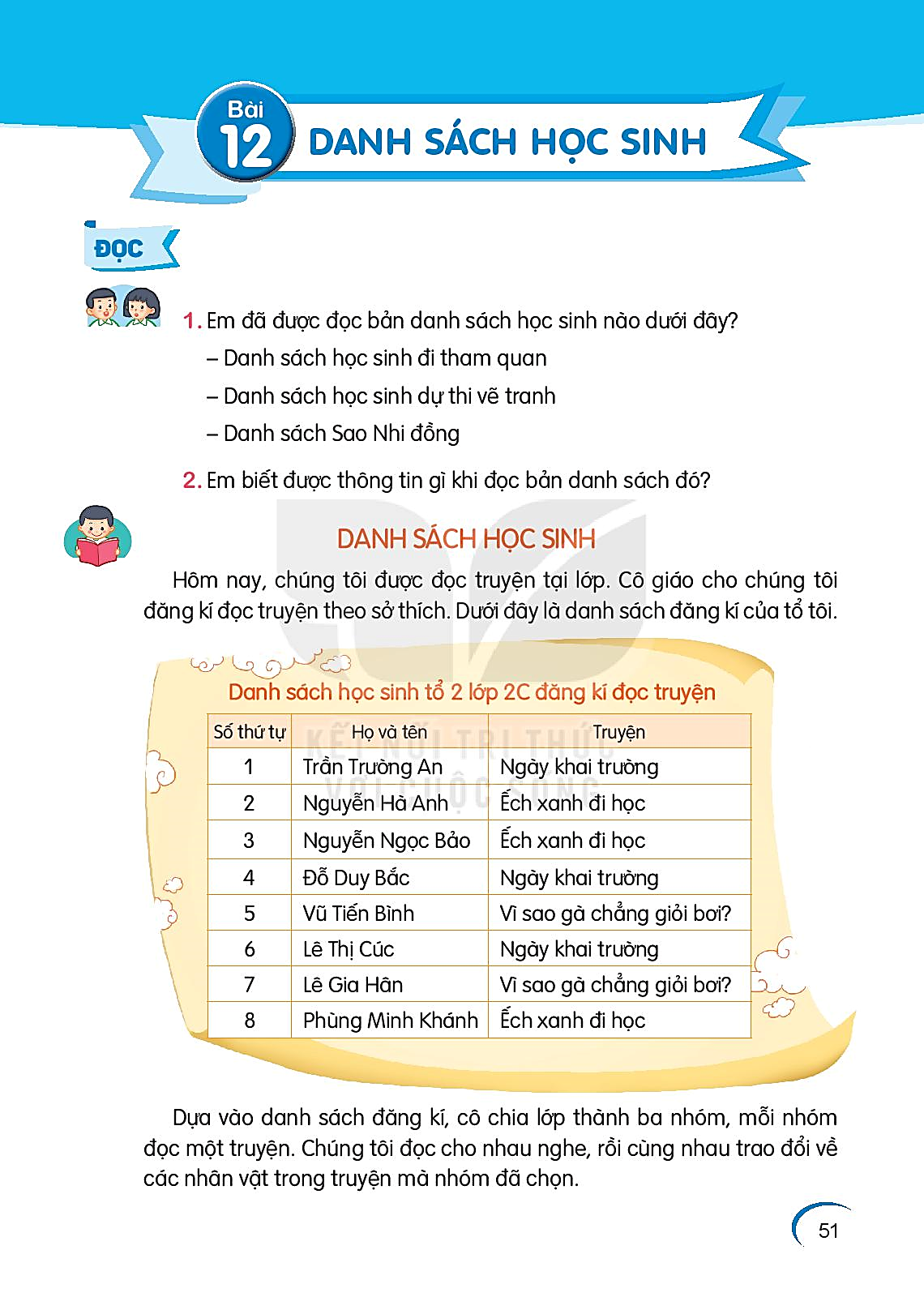 Đọc mẫu
Luyện đọc từ khó
đọc truyện
sở thích
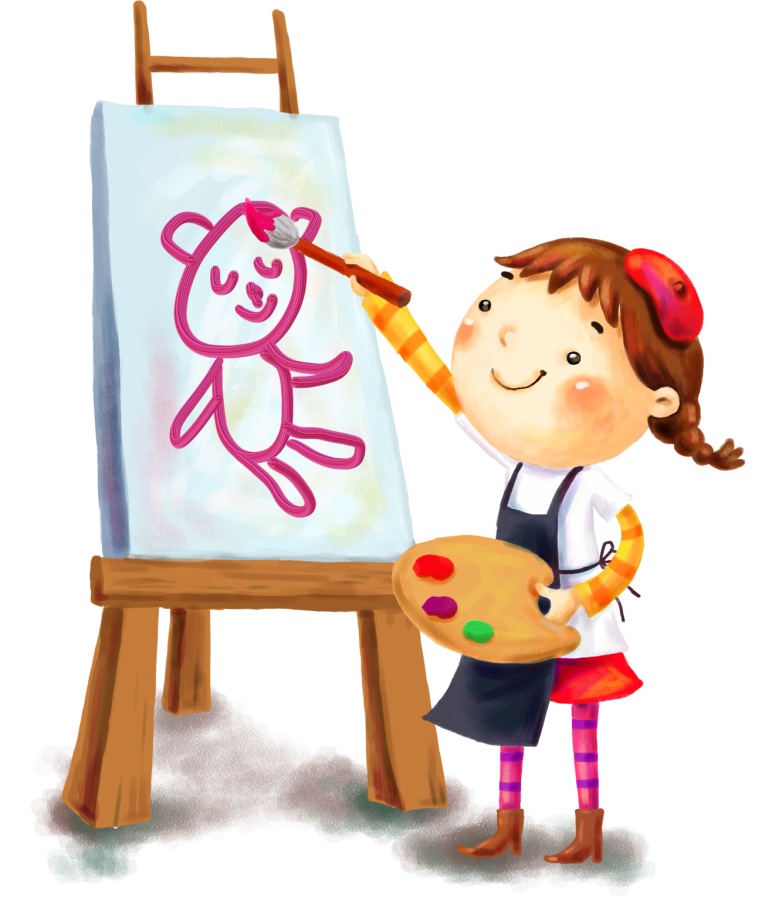 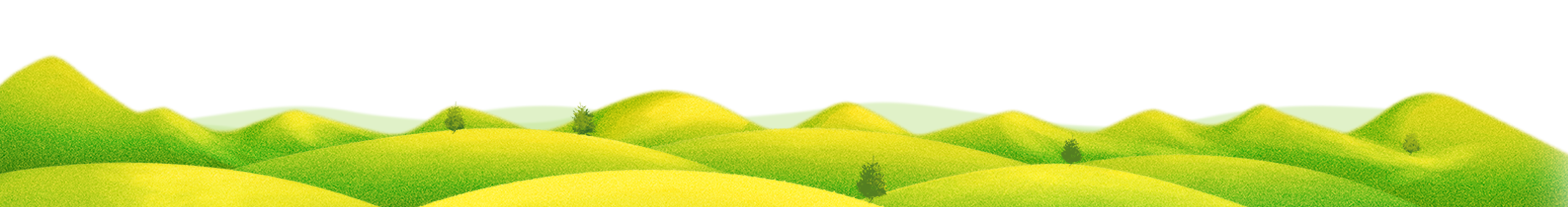 Giải nghĩa từ
Danh sách: là 1 bản liệt kê tên, thường được sắp xếp vào một bảng
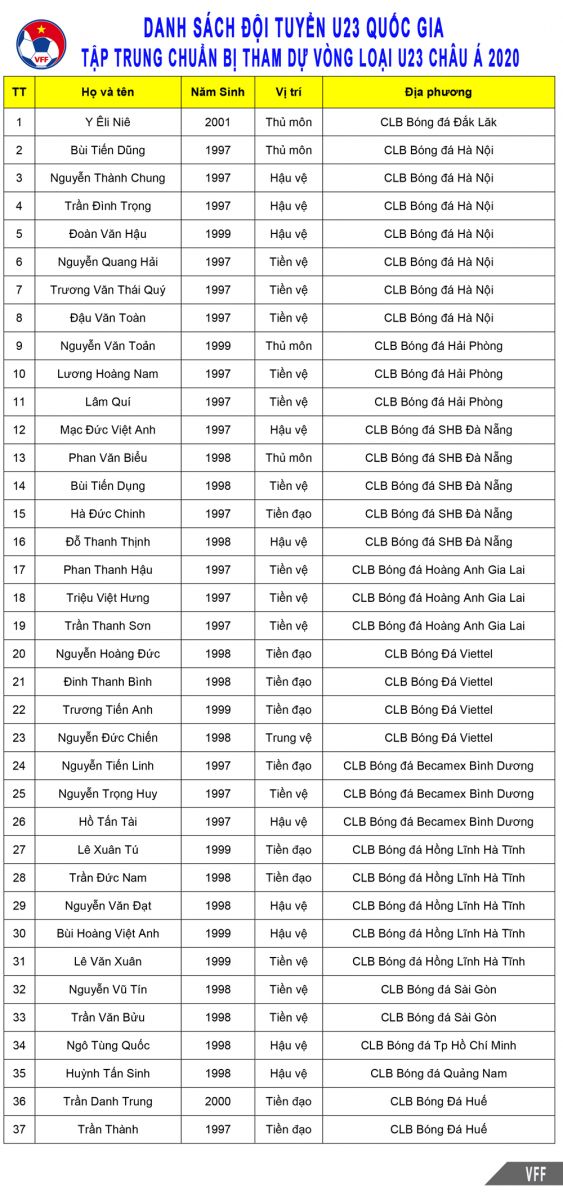 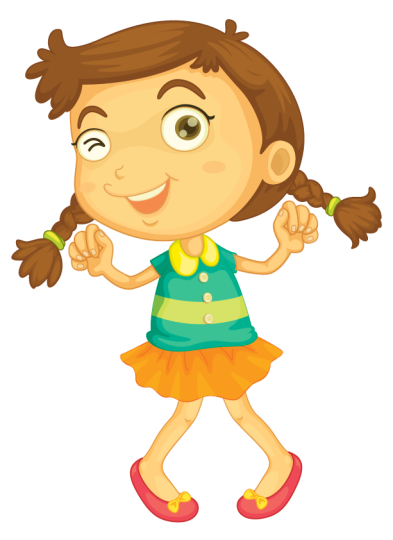 Luyện đọc câu dài
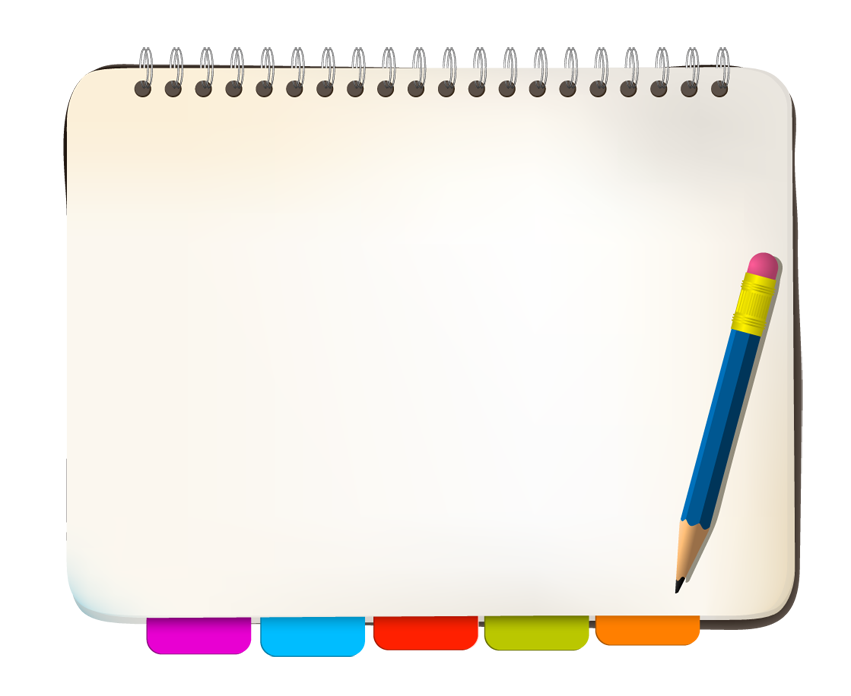 Chúng tôi đọc cho nhau nghe, rồi cùng nhau trao đổi về các nhận vật trong truyện mà nhóm đã chọn.
[Speaker Notes: Bài giảng thiết kế bởi: Hương Thảo - tranthao121006@gmail.com]
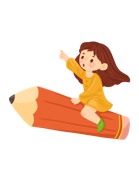 Danh sách học sinh
Hôm nay chúng tôi được đọc truyện tại lớp. Cô giáo cho chúng tôi đăng kí đọc truyện theo sở thích. Dưới đây là danh sách đăng kí của tổ tôi.
     




   
     Dựa vào danh sách đăng kí, cô chia lớp thành ba nhóm, mỗi nhóm đọc một truyện. Chúng tôi đọc cho nhau nghe, rồi cùng nhau trao đổi về các nhận vật trong truyện mà nhóm đã chọn.
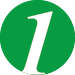 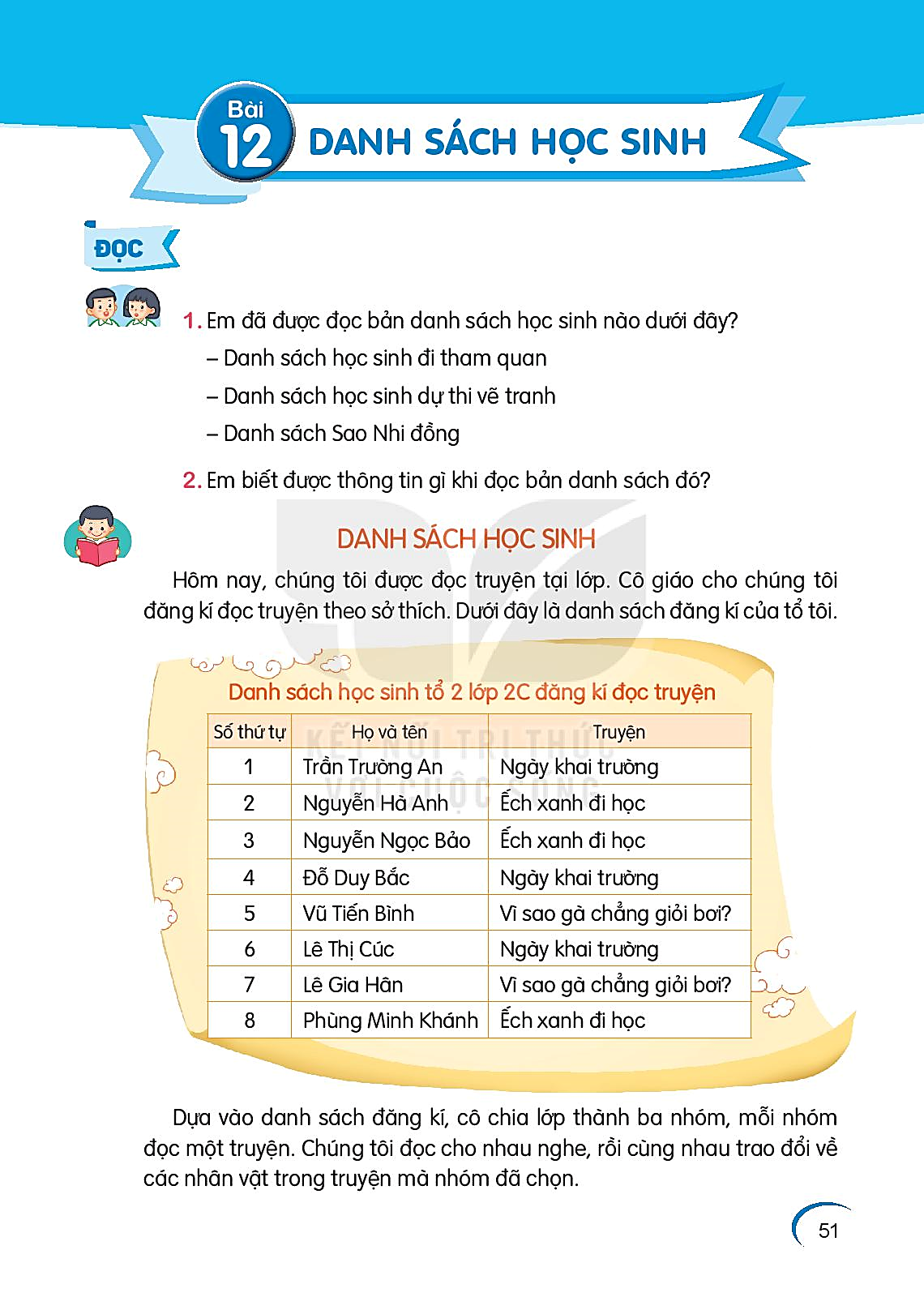 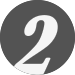 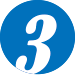 Bài gồm có mấy đoạn?
Đọc nối tiếp đoạn
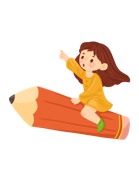 Danh sách học sinh
Hôm nay chúng tôi được đọc truyện tại lớp. Cô giáo cho chúng tôi đăng kí đọc truyện theo sở thích. Dưới đây là danh sách đăng kí của tổ tôi.
     




   
     Dựa vào danh sách đăng kí, cô chia lớp thành ba nhóm, mỗi nhóm đọc một truyện. Chúng tôi đọc cho nhau nghe, rồi cùng nhau trao đổi về các nhận vật trong truyện mà nhóm đã chọn.
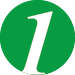 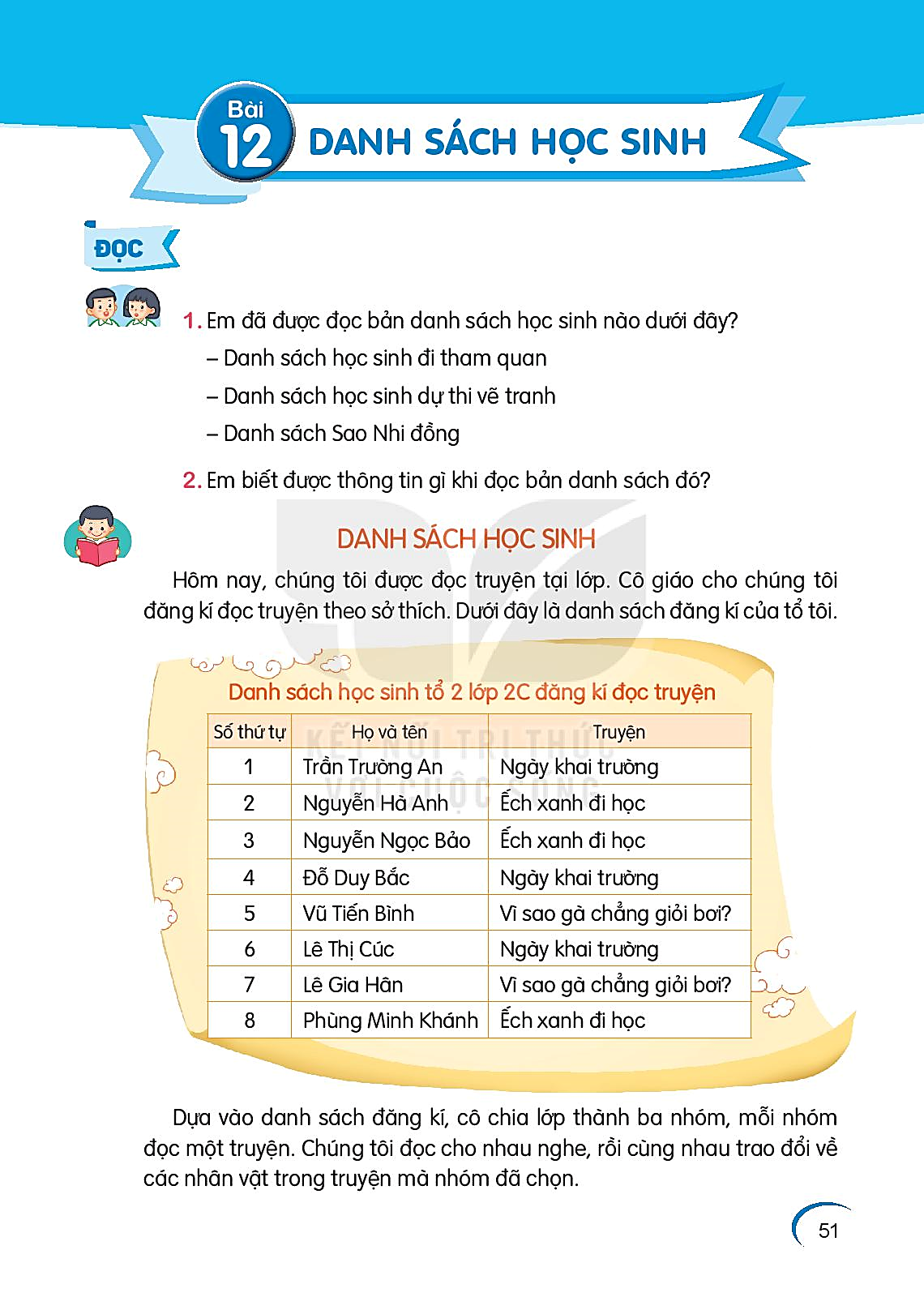 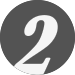 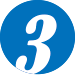 Đọc theo nhóm
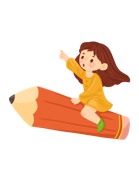 Danh sách học sinh
Hôm nay chúng tôi được đọc truyện tại lớp. Cô giáo cho chúng tôi đăng kí đọc truyện theo sở thích. Dưới đây là danh sách đăng kí của tổ tôi.
     




   
     Dựa vào danh sách đăng kí, cô chia lớp thành ba nhóm, mỗi nhóm đọc một truyện. Chúng tôi đọc cho nhau nghe, rồi cùng nhau trao đổi về các nhận vật trong truyện mà nhóm đã chọn.
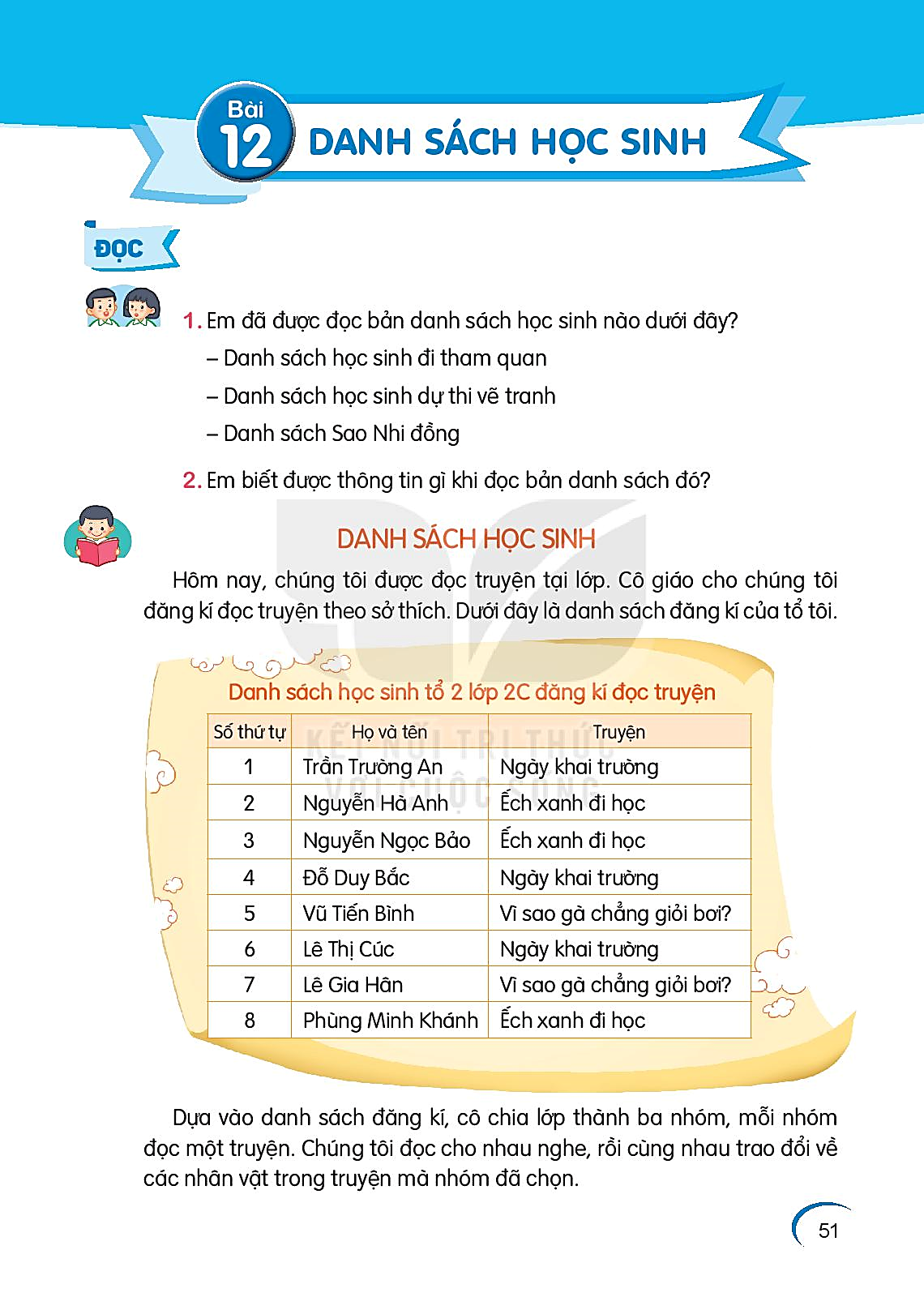 Đọc toàn bài
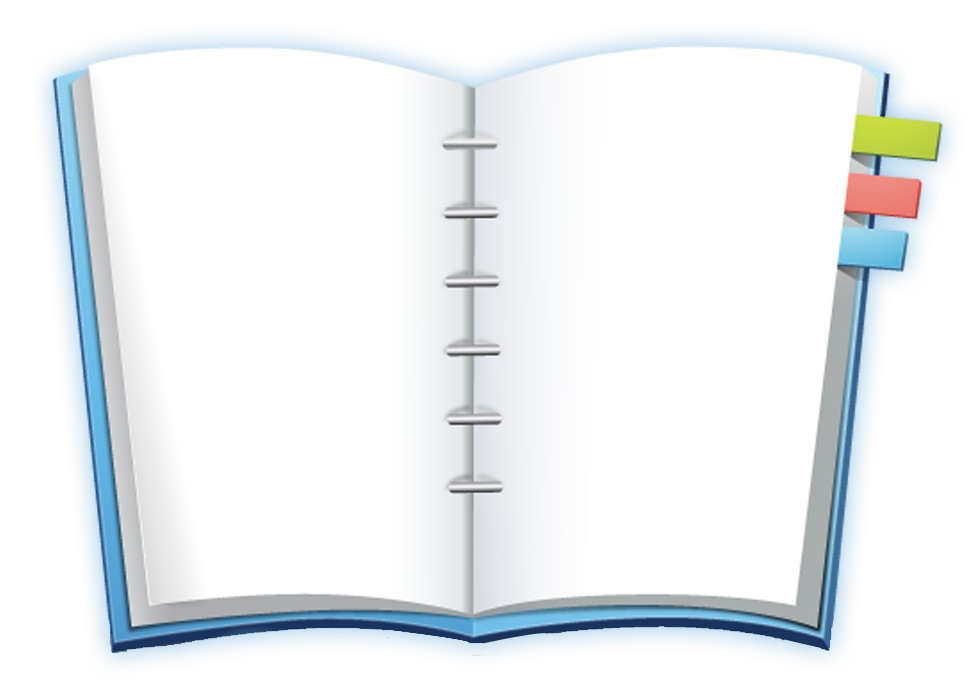 Trả lời     câu hỏi
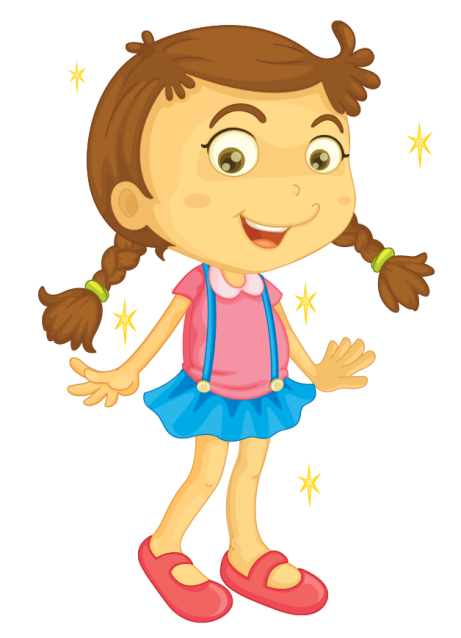 [Speaker Notes: Bài giảng thiết kế bởi: Hương Thảo - tranthao121006@gmail.com]
1. Trong bản danh sách tổ 2 có bao nhiêu bạn?
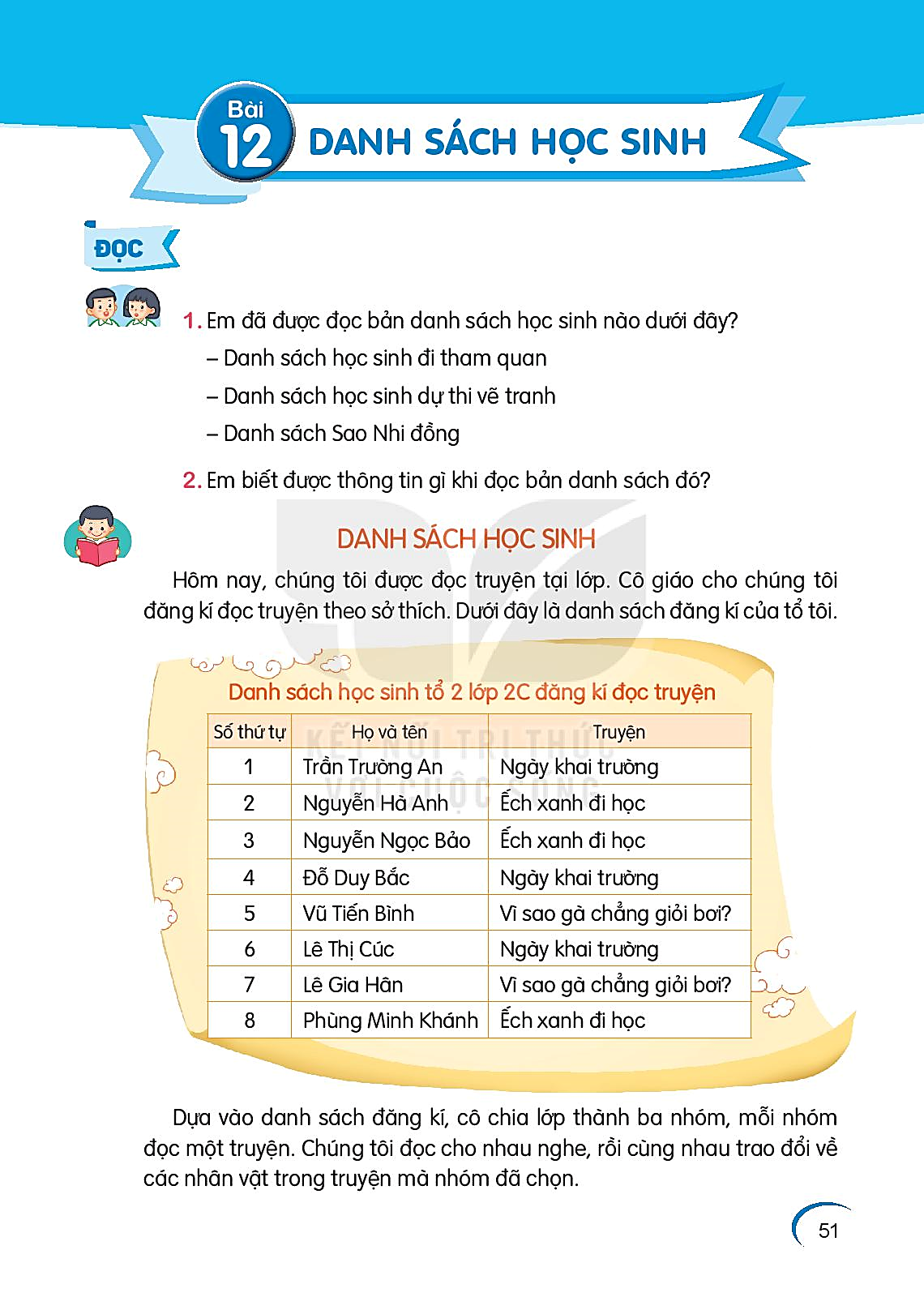 Cách 1:  Đếm tên HS
Cách 2: Nhìn cột số thứ tự
2. Bạn đứng ở vị trí số 6 đọc truyện gì?
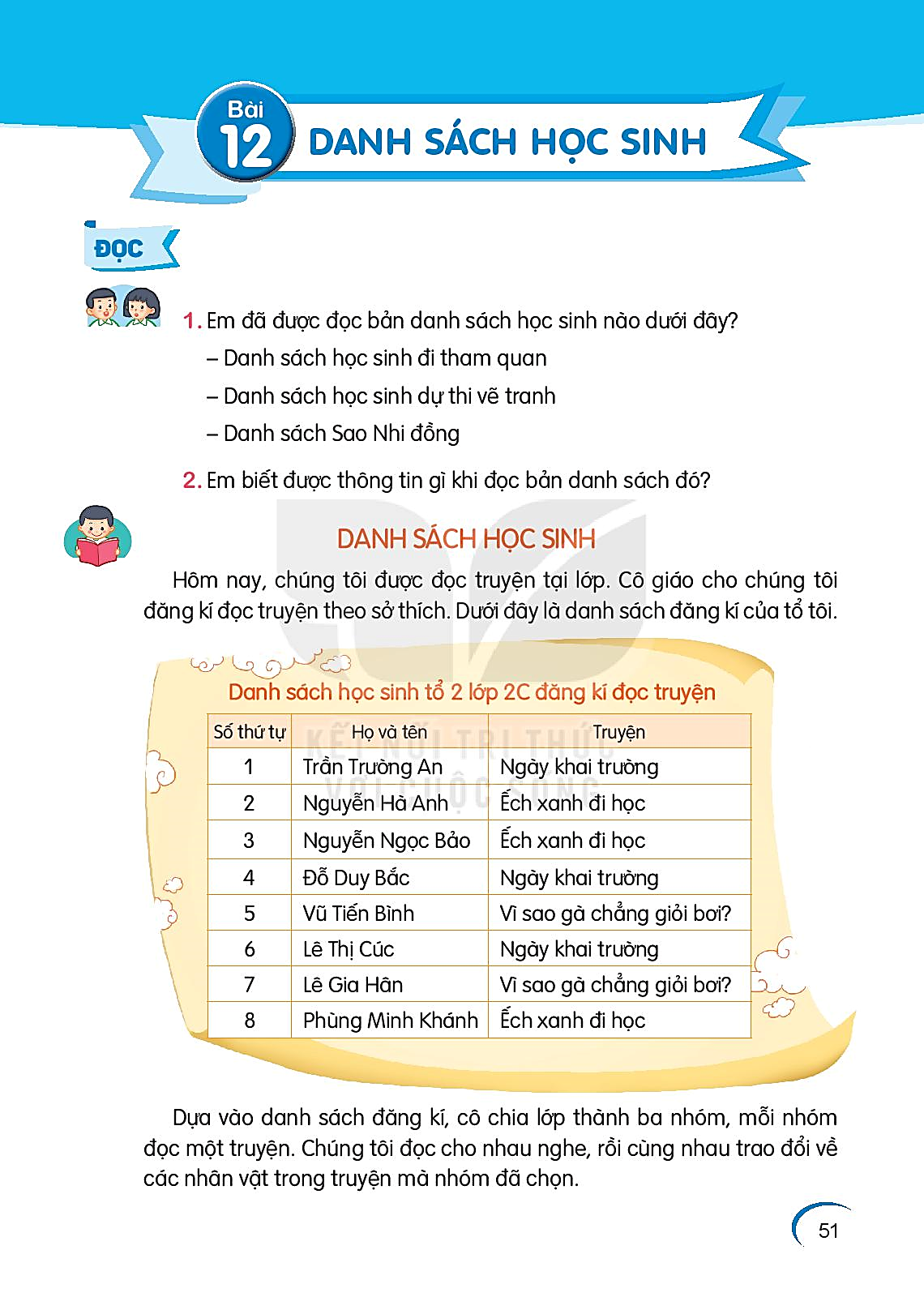 Bạn đứng ở vị trí số 3 đọc truyện gì?
3. Bạn nào đăng kí đọc cùng truyện với bạn ở vị trí số 6?
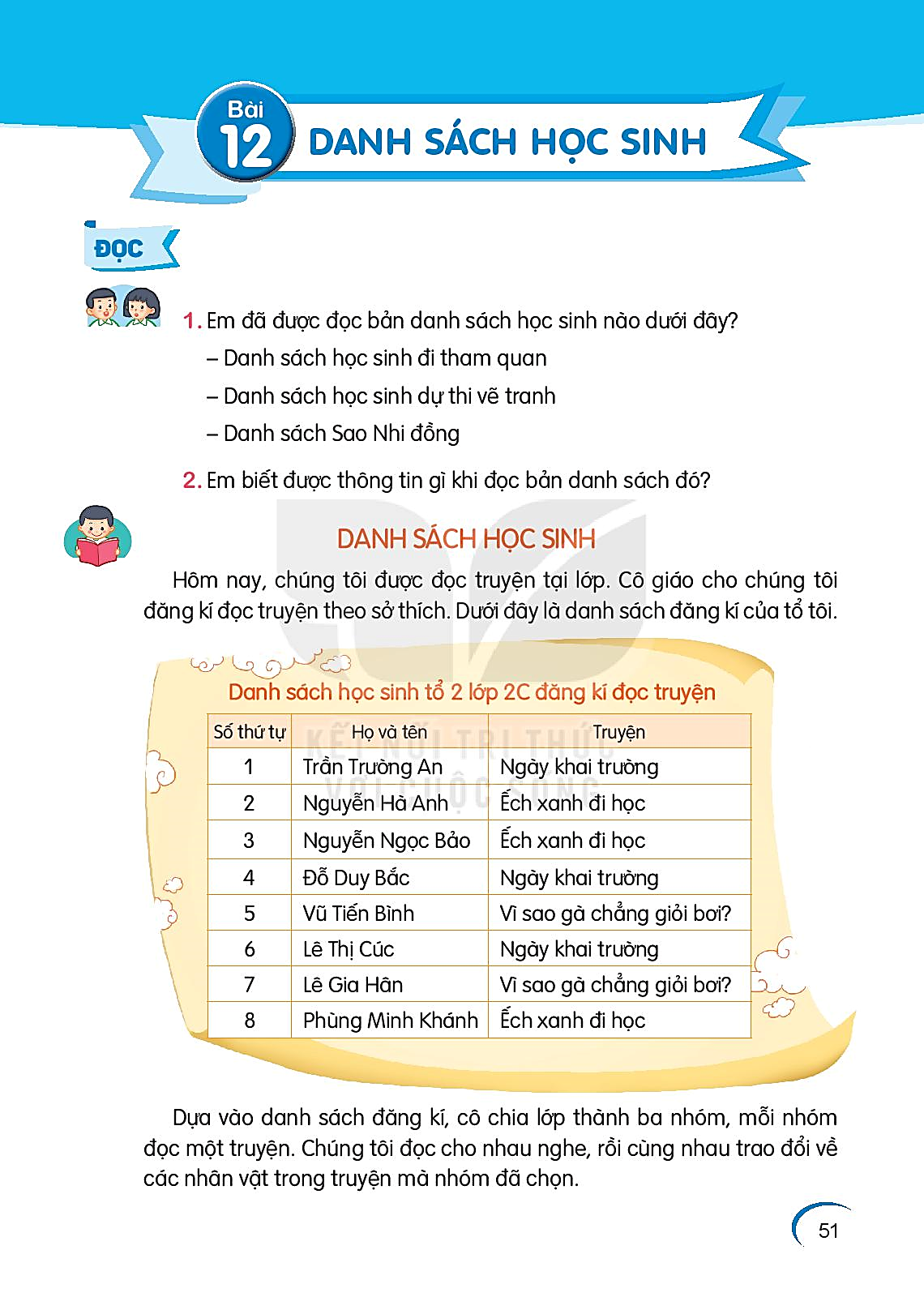 Có mấy bạn đọc truyện Ếch xanh đi học?
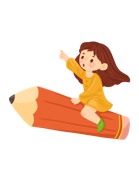 Em có xinh không?
Voi em thích mặc đẹp và thích được khen xinh. Ở nhà, voi em luôn hỏi anh: “Em có xinh không?”. Voi anh bao giờ cũng khen: “Em xinh lắm!”
      Một hôm, gặp hươu, voi em hỏi:
      - Em có xinh không?
      Hươu ngắm voi rồi lắc đầu:
      - Chưa xinh lắm vì em không có đôi sừng giống anh.
      Nghe vậy, voi nhặt vài cành cây khô, gài lên đầu rồi đi tiếp.
      Gặp dê, voi hỏi:
      - Em có xinh không?
      - Không, vì cậu không có bộ râu giống tôi.
      Voi liền nhổ một khóm cỏ dại bên đường, gắn vào cằm rồi về nhà.
      Về nhà với đôi sừng và bộ râu giả, voi em hớn hở hỏi anh:
      - Em có xinh hơn không?
      Voi anh nói:
      - Trời ơi, sao em lại thêm sừng và râu thế này? Xấu lắm!
      Voi em ngắm mình trong gương và thấy xấu thật. Sau khi bỏ sừng và râu đi, voi em thấy mình xinh đẹp hẳn lên. Giờ đây, voi em hiểu rằng mình chỉ xinh đẹp khi đúng là voi.
(Theo Voi em đi tìm tự tin)
Đọc lại toàn bài
4. Bản danh sách có tác dụng gì?
     (Khoanh tròn trước các ý con cho là đúng.)
A. Nhìn vào bản danh sách biết được số lượng học sinh.
B. Theo bảng chữ cái, dễ tìm tên người trong danh sách.
C. Biết được thông tin của từng người.
D. Giúp học thuộc bảng chữ cái nhanh nhất.
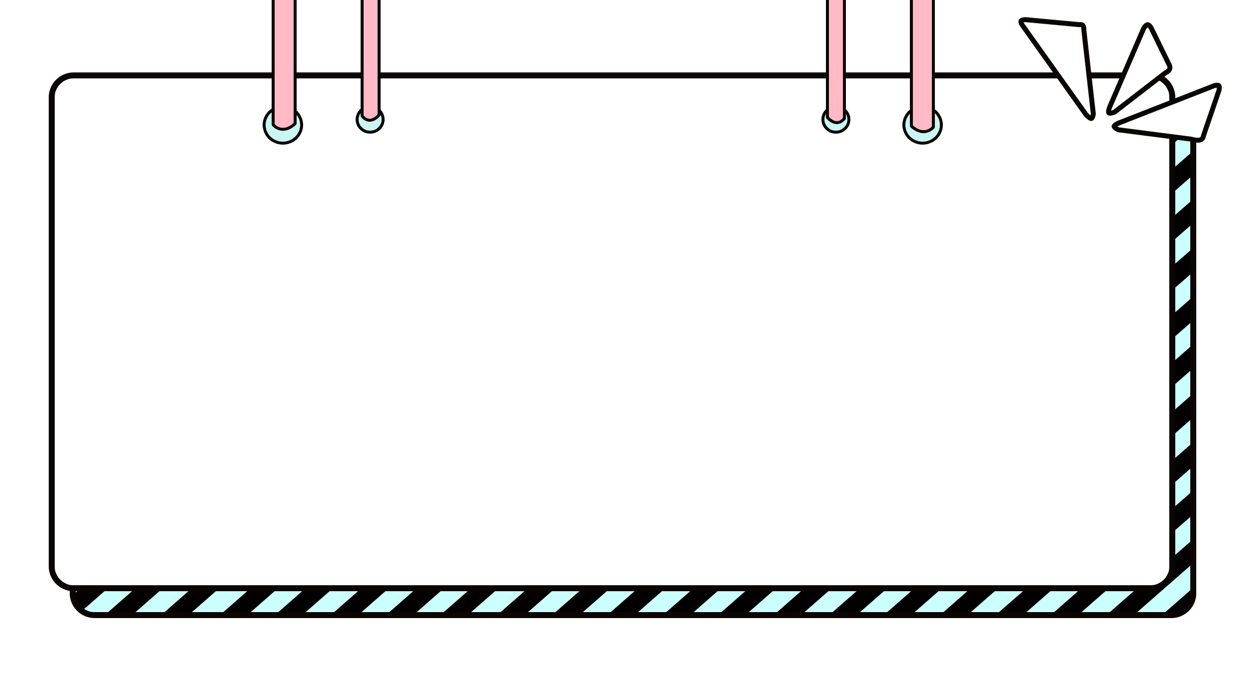 Luyện tập
1. Tên học sinh trong bảng được sắp xếp như thế nào?
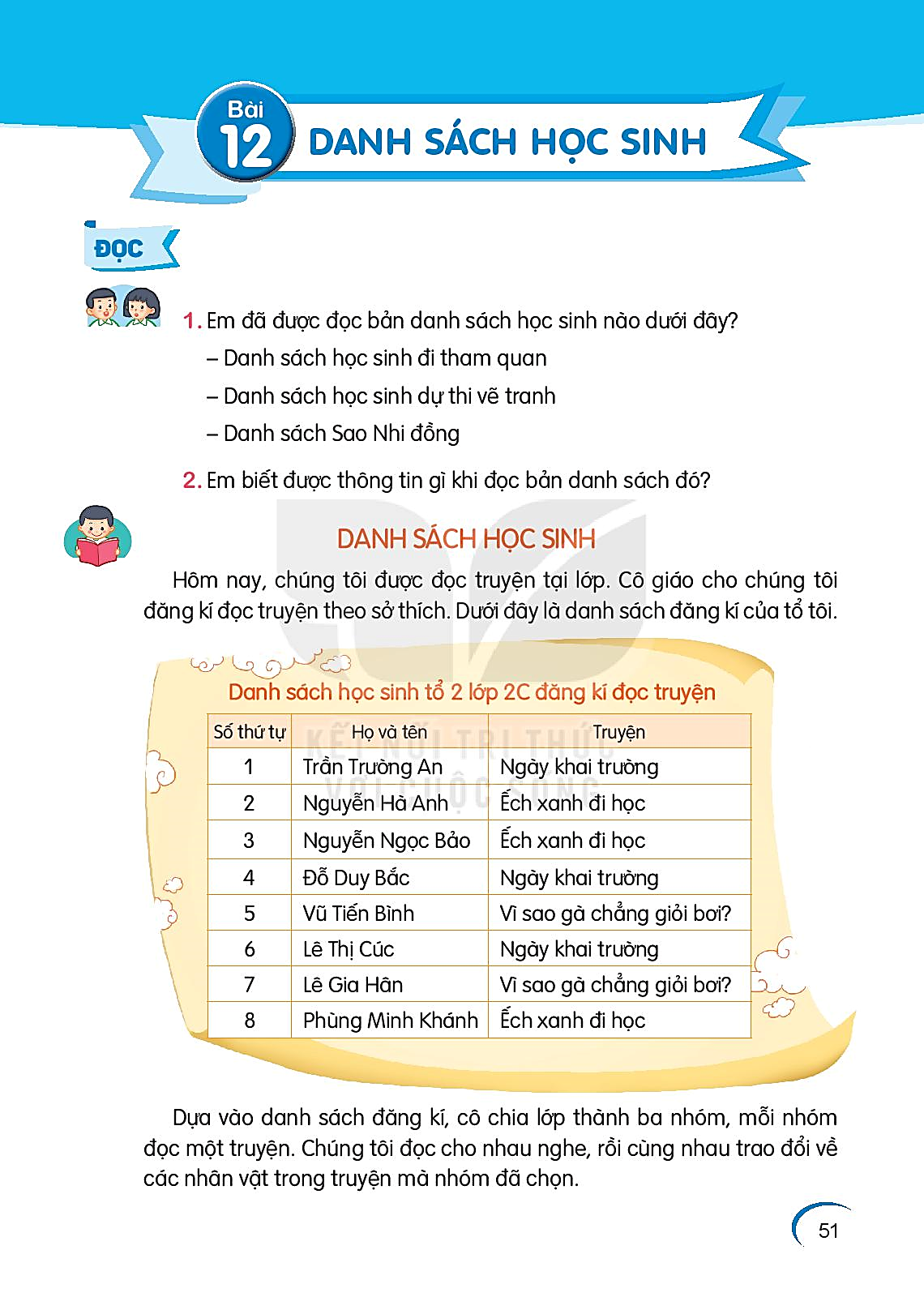 Được sắp xếp theo thứ tự bảng chữ cái
2. Học thuộc bảng chữ cái tiếng Việt
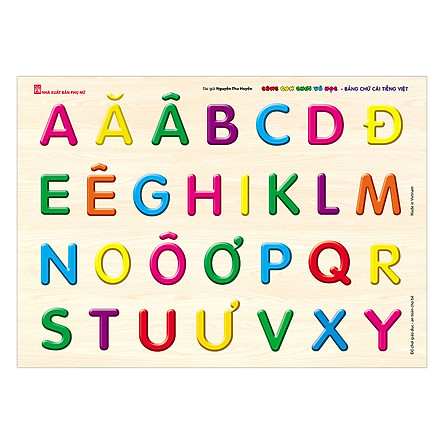 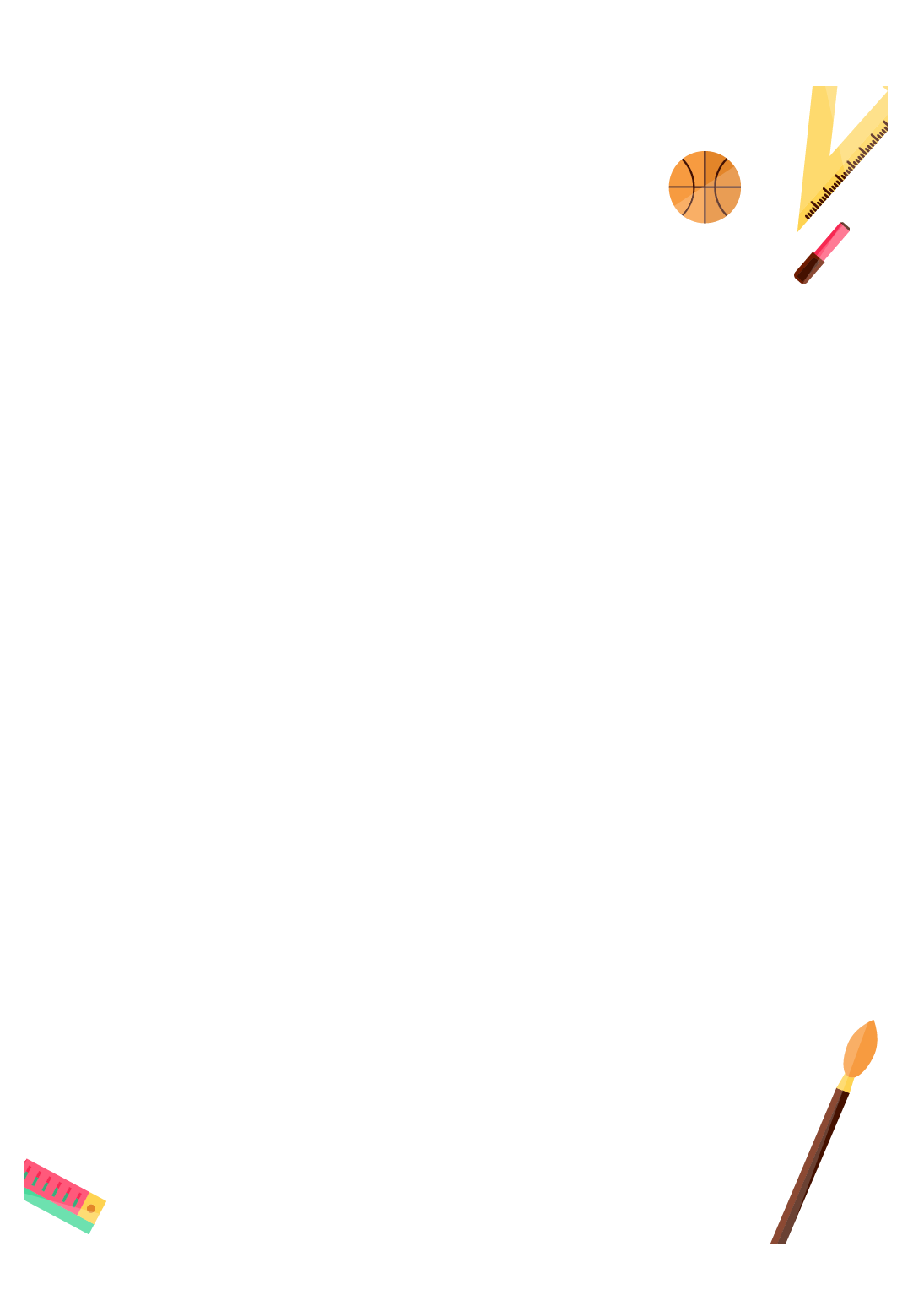 Design by: Hương Thảo – tranthao121004@gmail.com
Củng cố, dặn dò
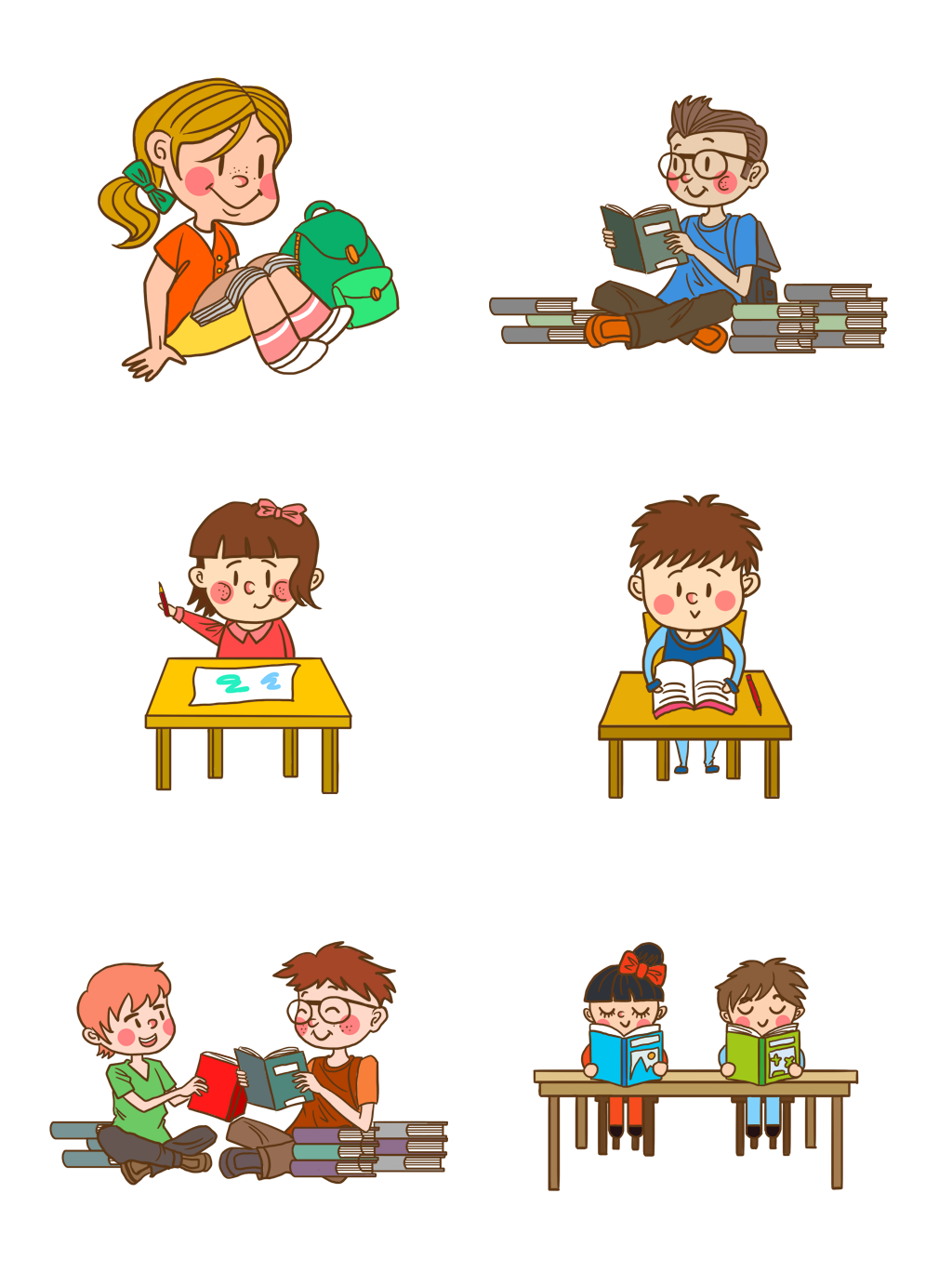 [Speaker Notes: Bài giảng thiết kế bởi: Hương Thảo - tranthao121006@gmail.com]